ZÁSADY VYZNAČOVÁNÍ KOREKTUR
Chyba v sazbě se vyznačí příslušným korekturním znaménkem, které se na pravém okraji sazby zopakuje a napravo od znaménka se napíše oprava. Učiní se tak souběžně s řádkem, v němž je chyba. 
Pro stejný typ chyb volíme různá znaménka, aby nedošlo k záměně; stejné znaménko lze opakovat zhruba až po pěti řádcích textu. 
V širší sazbě (a je-li dost místa na obou stranách) můžeme korektury vyznačovat i na levém okraji sazby – i zde je odleva nejprve znaménko a pak oprava. 
Korektury se nevyznačují obyčejnou tužkou. U černě vytištěných textů je nejlépe užívat k opravám sytou modrou nebo zelenou propisovačku, popř. slabý fix; lze připustit i červenou barvu, kterou dřívější normy zakazovaly. V praxi se ukazuje, že nejméně zřetelnou barvou k vyznačování korektur je černá. 
Na korekturním výtisku se negumuje, nepřelepuje, ani nepoužívá bílý opravný lak či páska. Chybně vyznačená korektura se uvnitř sazby podtečkuje a je-li již vyznačena i na okraji, tam se přeškrtne. 
Je nutné vyznačovat korektury čitelně, zejména v cizojazyčném textu, při doplňování či opravách cizích jmen a číslovek. 
Každý jednotlivý výtisk by měl korigující podepsat a označit datem provedení korektury.
Korektorské opravy se provádějí na základě normy ČSN 88 0410 Korekturní znaménka a jejich používání
Korektury
autorská korektura textu
http://slideplayer.cz/slide/2281952/
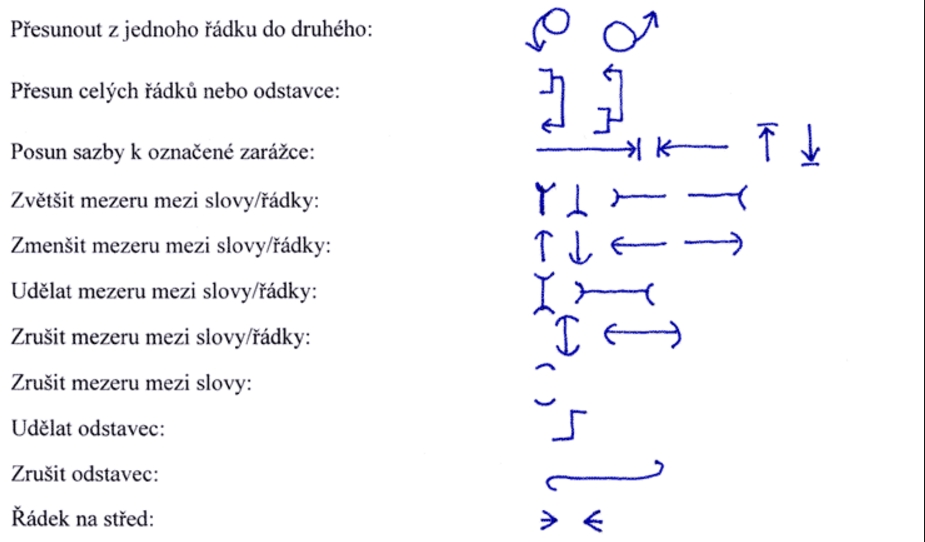 Korektury v pdf
Korektury je možné zanášet do pdf korekturními nástroji aplikace Adobe Acrobat.
Pokud máte Acrobat Reader, lze vkládat jen bubliny s poznámkou.

https://www.youtube.com/watch?t=1&v=aYyolKUE-H4
Úkol
abstrakt a klíčová slova k vybranému textu
abstrakt v délce 250 slov
klíčová slova: 8 slov
termín odevzdání: 30. 4. 2018
Antonín, Robert – Borovský, Tomáš: Panovnické vjezdy do středověkého Brna.
Havlíčková, Margita: Městské operní divadlo V taverně na Horním trhu v Brně a jeho stavba v roce 1733.
Sterneck, Tomáš: Mezi Brnem a Salzburgem (Ze života jednoho hudbymilovného barona).
Břečka, Jan: Ilegální pobyt čs. paraskupiny Silver B v Brně v letech 1939–1943.
K semestrálnímu úkolu
recenze v délce 5 normostran na dříve vybranou publikaci 
(normostrana = 1 800 znaků)
termín odevzdání: do 31. 5. 2018